数量補語の位置①


 わたしは中国語を勉強しました。

  我 学了 汉语 了。
Wǒ xuéle Hànyǔ  le.

わたしは中国語を［半年間］勉強しました。

×我 学了 汉语 [半  年]。
Wǒ xuéle Hànyǔ   bàn nián.

○我 学了 [半  年] 汉语。
   Wǒ xuéle  bàn  nián  Hànyǔ.　　　　　
─┬─
　└─目的語が名詞の場合
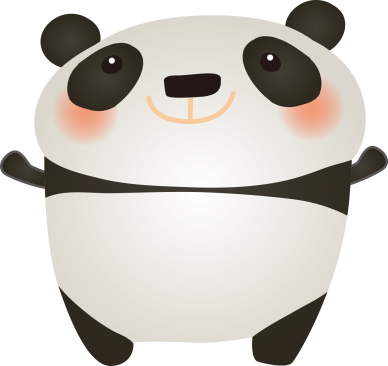 数量補語の位置②


わたしは彼を待ちました。

　我 等了 他 了。
Wǒ děngle tā  le.

わたしは彼を［一時間］待ちました。
×我 等了 [一 个 小时] 他。
Wǒ děngle  yí  ge xiǎoshí tā.

○我 等了 他 [一 个 小时]。
   Wǒ děngle tā   yí ge xiǎoshí.
─┬─
　└─目的語が代名詞の場合
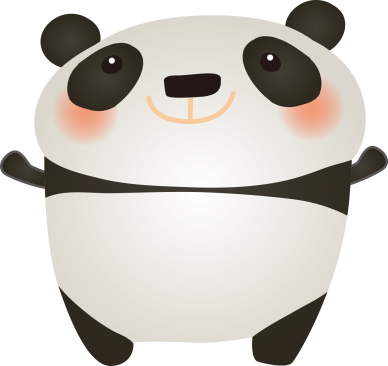 数量補語と継続を表す語気助詞“了”


 わたしは中国語を勉強して半年になります（いまも継続中）。

△我 学了 [半  年] 汉语。
   Wǒ xuéle   bàn nián  Hànyǔ.

！これではいまも勉強を続けているかどうかが不明

○我 学了 [半  年] 汉语 了。
   Wǒ xuéle   bàn nián  Hànyǔ le.
┬
└現在も継続中の場合は、
　語気助詞“了”を加える
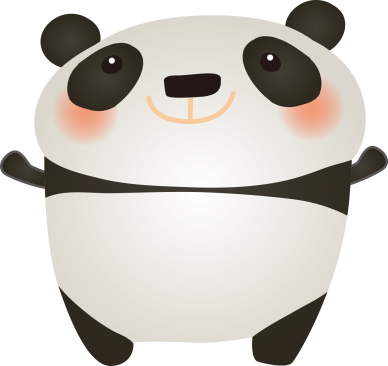 数量補語と離合詞
 
わたしは寝ました（睡觉 shuì jiào）。

　我  睡觉  了 。
   Wǒ shuìjiào le.

わたしは[八時間]寝ました（睡觉 shuì jiào）。
×我  睡觉  了 [八 个 小时] 。
Wǒ shuìjiào le    bā ge xiǎoshí

○我 睡了 [八 个 小时] (觉)。
   Wǒ shuìle  bā ge xiǎoshí  jiào.
─┬─　　　　　　　　　　　─┬─

　└─────────────┴─V＋O構造の離合詞の場合
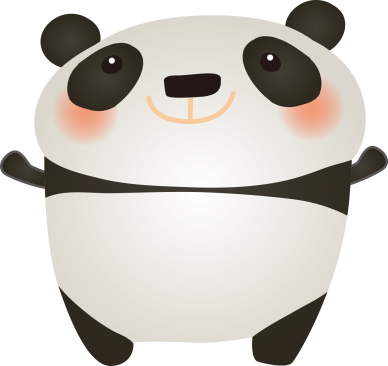 数量補語と離合詞


わたしは泳ぎました（游泳 yóu yǒng）。

　我  游泳 了。
   Wǒ yóuyǒng le.

わたしは[一時間]泳ぎました（游泳 yóu yǒng）。

×我  游泳 了[一 个 小时]
Wǒ yóuyǒng le  yí ge xiǎoshí

○我 游了 [一 个 小时] (泳)。
   Wǒ yóule   yí  ge xiǎoshí yǒng.
─┬─　　　　　　　　　　　─┬─

　└─────────────┴─V＋O構造の離合詞の場合
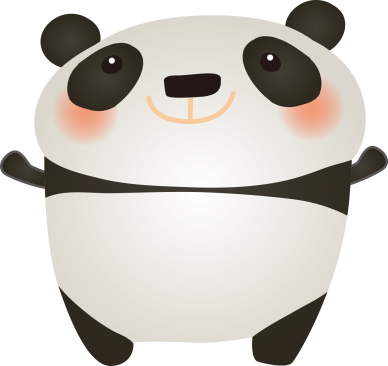 数量補語（非継続性動詞の場合）

彼女は日本に来ました。（“来”は非継続性動詞）

　她 来 日本 了。
   Tā lái Rìběn  le.

彼女は日本に来て[二年になります] 。

×她 来 [两  年] 日本 了。
Tā lái liǎng nián  Rìběn le.

○她 来 日本 [两 年] 了。
   Tā lái Rìběn liǎng nián le.
─┬─
　└─ 非継続性動詞の場合、数量補語は目的語の後に
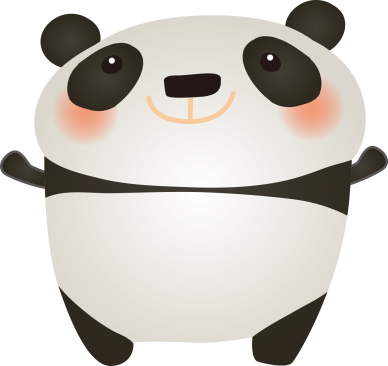 数量補語（非継続性の離合詞の場合）


彼らは結婚（结婚 jié hūn）しました。

　他们  结婚 了。 ‥‥“結婚”は非継続性の離合詞
   Tāmen jiéhūn le.

彼らは結婚（结婚 jié hūn）して二年になります。

×他们 结 [两  年] 婚 了。 
Tāmen jié liǎng nián hūn  le.

○他们 结婚  [两  年] 了。
   Tāmen jiéhūn liǎng nián le.
─┬─
　└─非継続性離合詞の場合、数量補語は目的語の後に
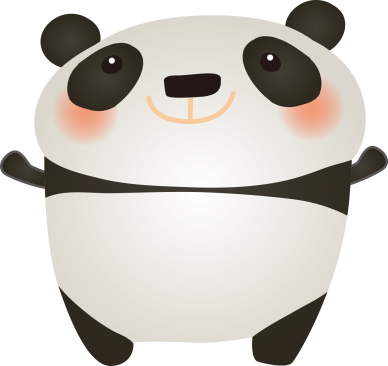